Social enterprise in not-for-profits
Making money while keeping your mission safe
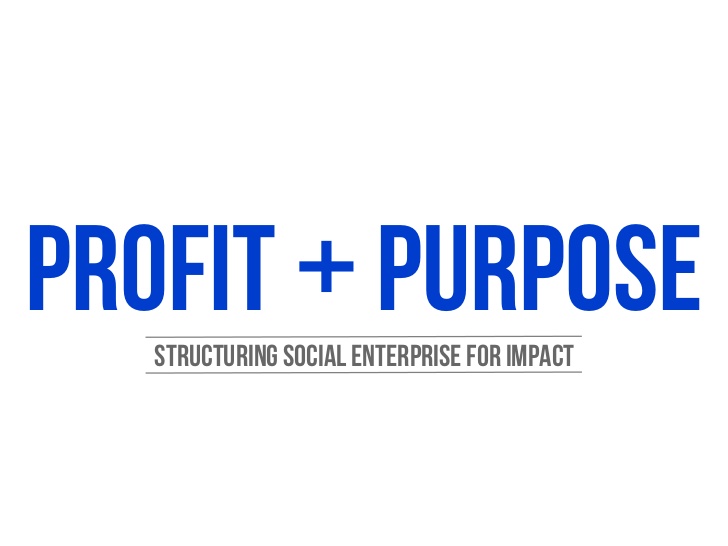 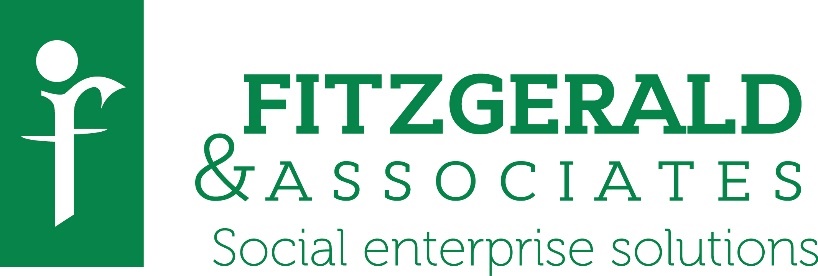 www.fitzgerald.org.nz
New source of good
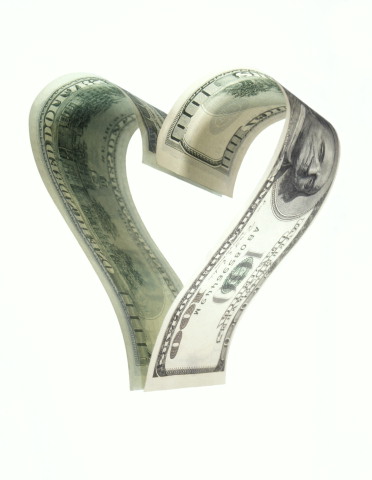 Social entrepreneurship – opportunistic innovation


Social innovation – better systems products & services to meet need


Social impact – identifying the difference we make
www.fitzgerald.org.nz  and    www.socialenterpriseauckland.org.nz
www.fitzgerald.org.nz
Organisational types
Social value creation focus 			 	Commercial value creation focus
www.fitzgerald.org.nz
Different organisational species
Not-for-profit
Social enterprises
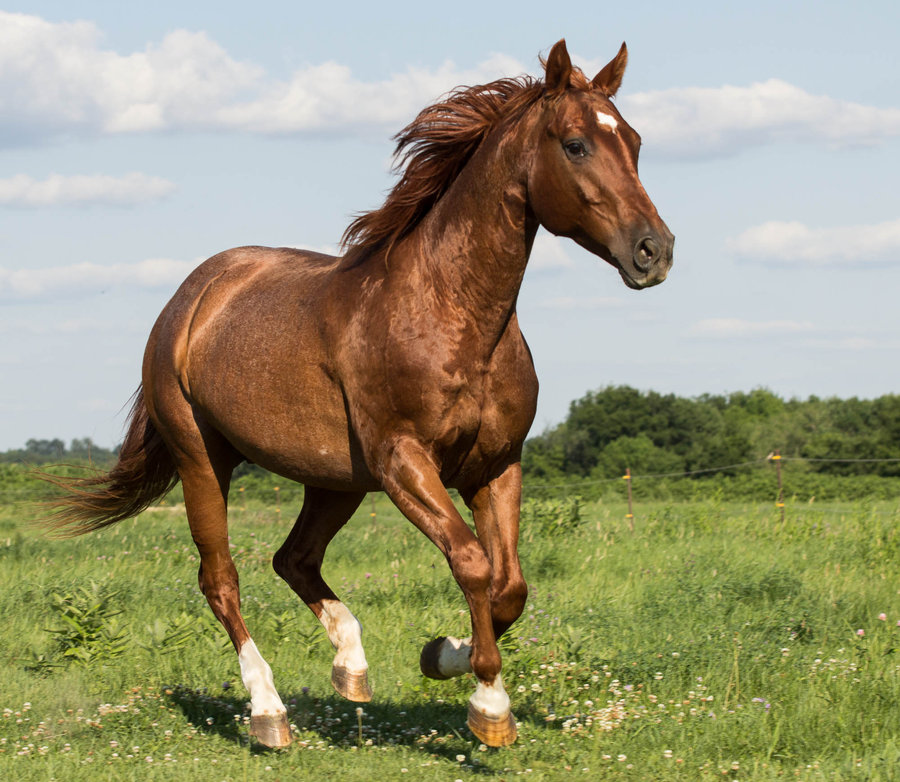 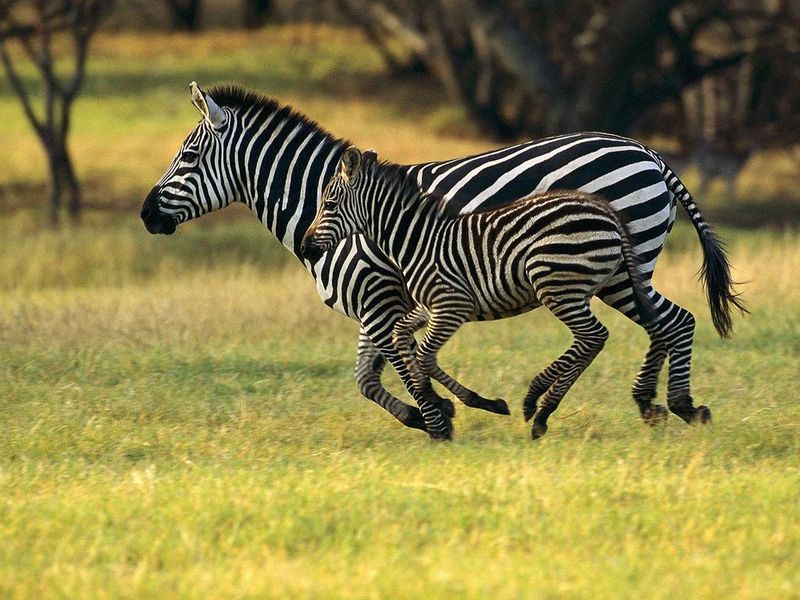 www.fitzgerald.org.nz
Differences in Logics
www.fitzgerald.org.nz
Issues to consider
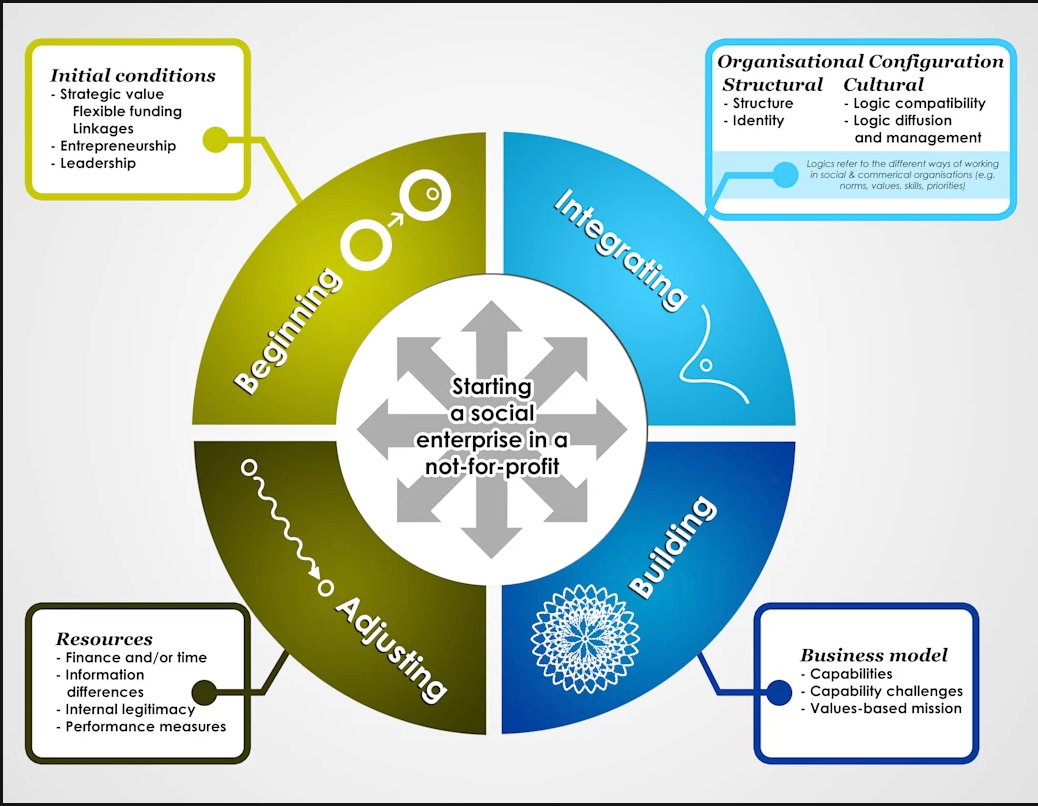 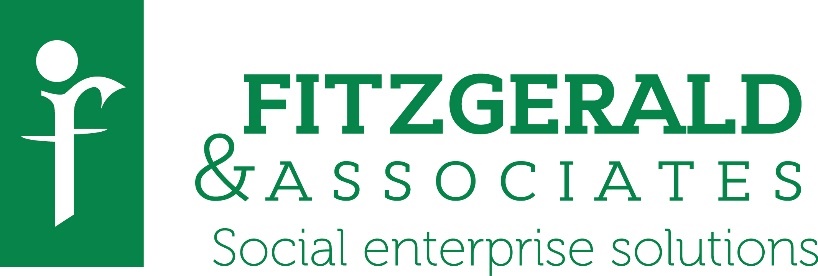 www.fitzgerald.org.nz
Key Activities
Customer Relationships
Key Partners
Value Propositions
Customer Segments
Business model
Key Resources
Channels
Revenue Streams
Cost Structure
www.fitzgerald.org.nz
Issues to consider
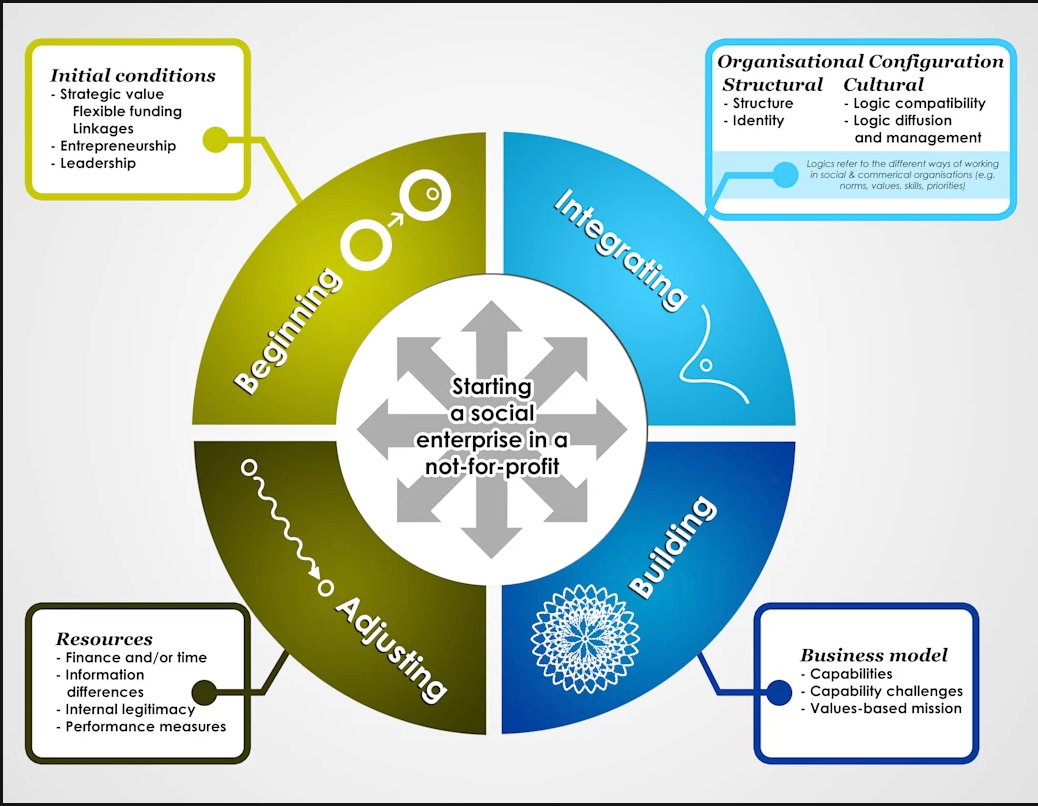 www.fitzgerald.org.nz
www.socialenterpriseauckland.org.nz                                    www.fitzgerald.org.nz
Structure
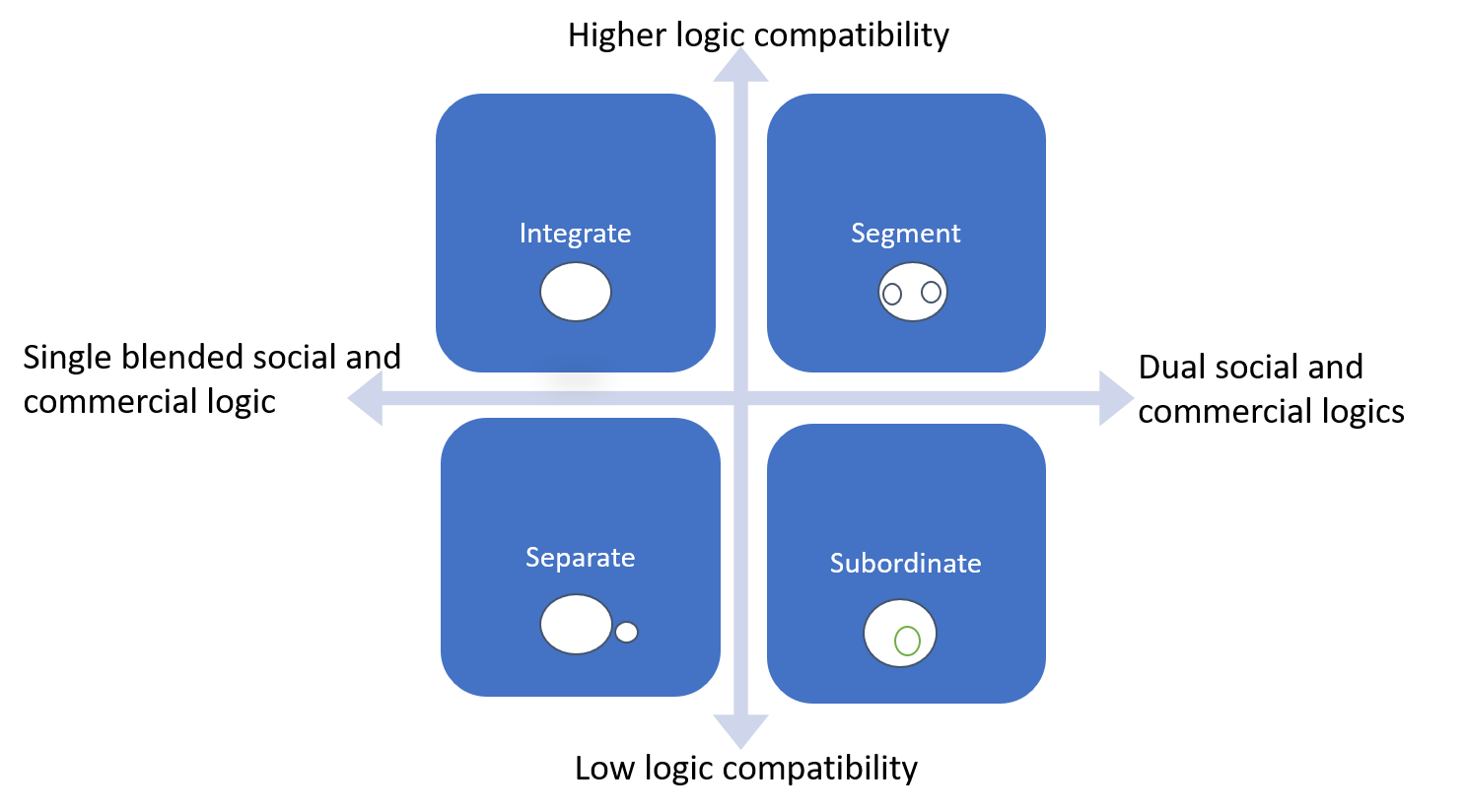 www.fitzgerald.org.nz
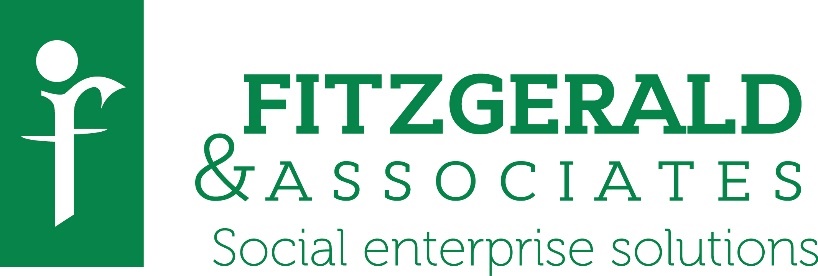 thank you
www.fitzgerald.org.nz